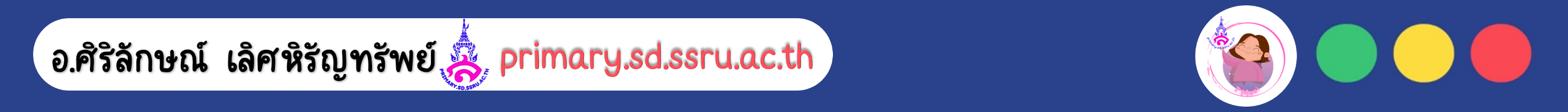 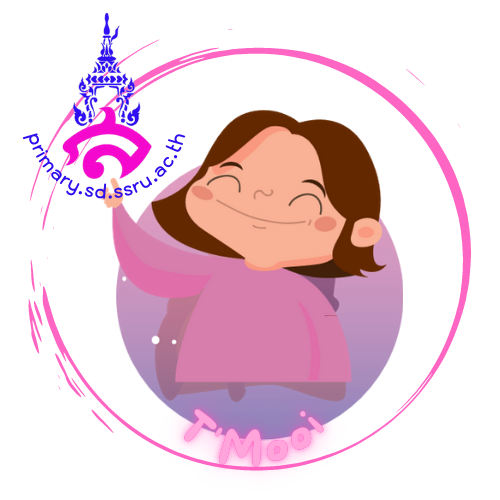 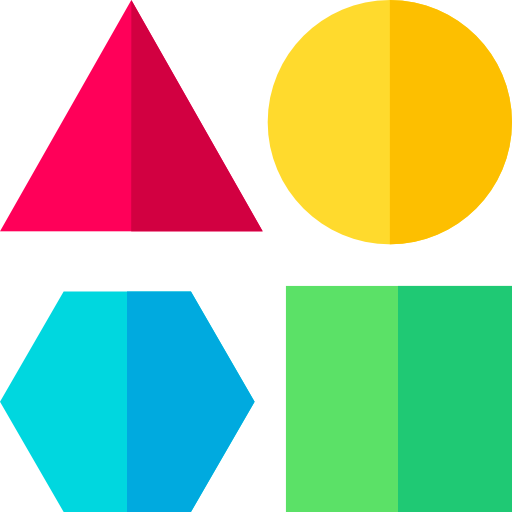 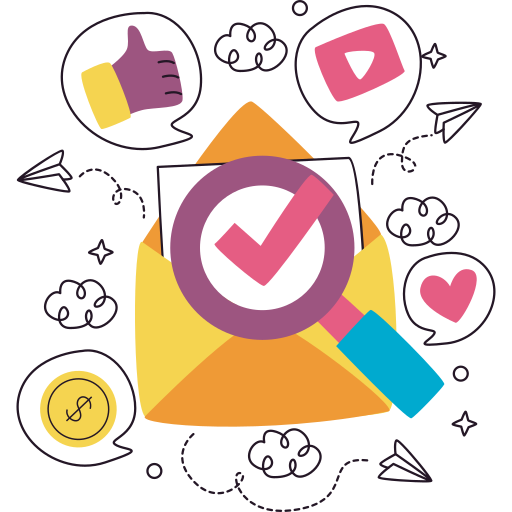 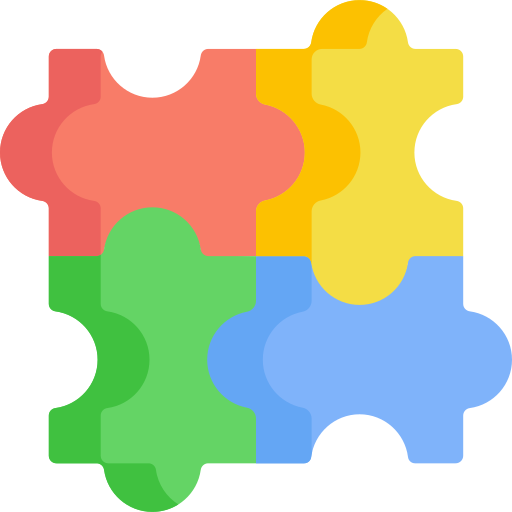 การใช้อินเทอร์เน็ตเพื่อ
(การสื่อสารจดหมายอิเล็กทรอนิกส์)
“เด็กๆ รู้จักบุรุษไปรษณีย์หรือไม่
รู้ไหมบุรุษไปรษณีย์มีหน้าที่อะไร?”
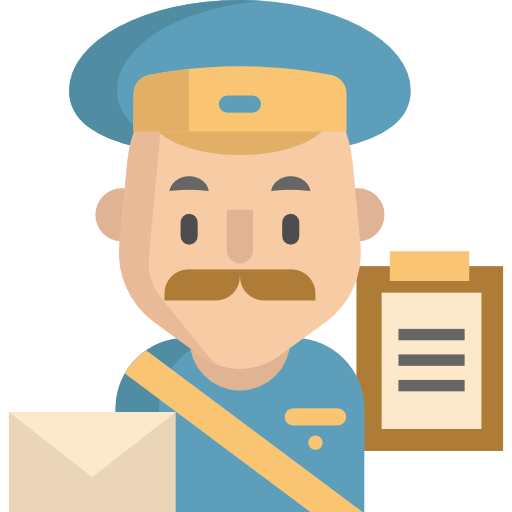 มาดูคลิปพัฒนาการของการสื่อสารข้อมูลกันเถอะ
https://www.youtube.com/watch?v=sSJBghVUu2c
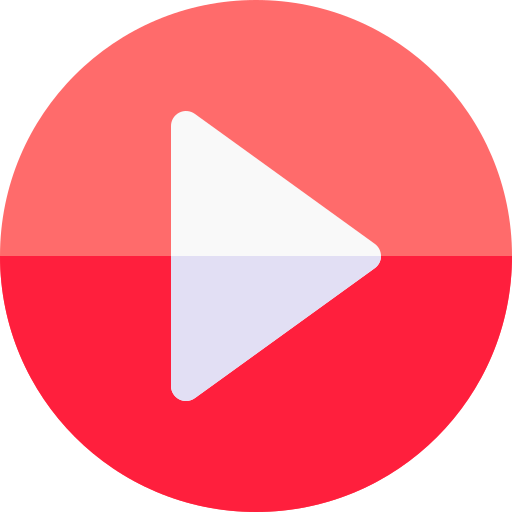 วิวัฒนาการของการสื่อสาร
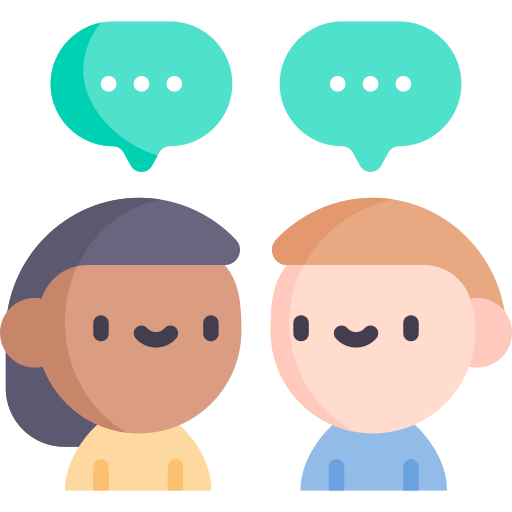 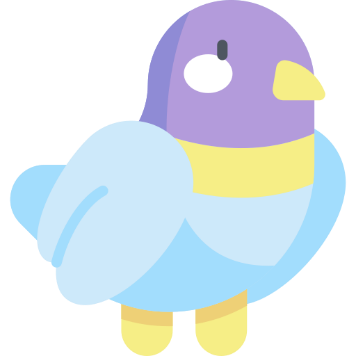 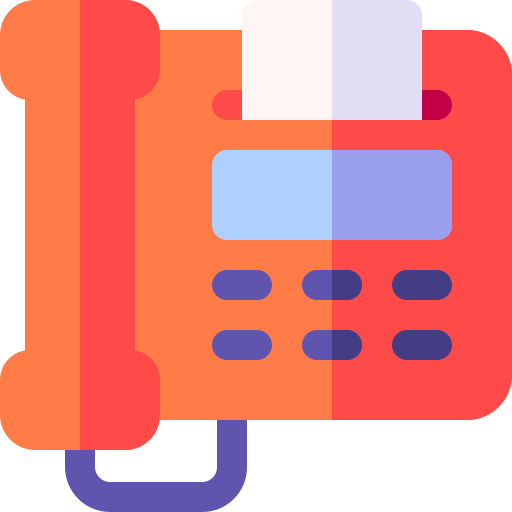 Speech การพูด
Carrier Pigeon พิราบสื่อสาร
Fax machine โทรสาร
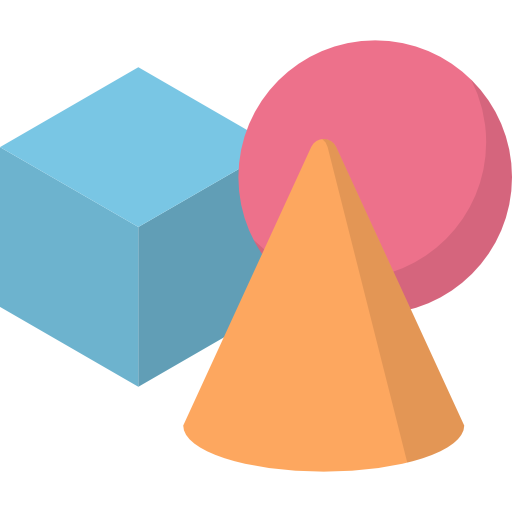 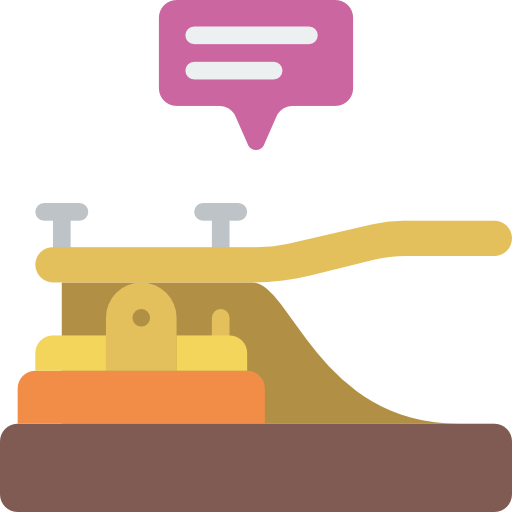 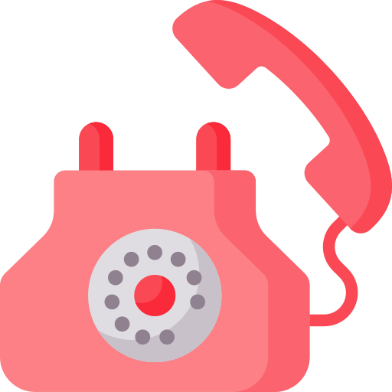 Cuneiform inscription สัญลักษณ์
Telegraph โทรเลข
Telephone โทรศัพท์
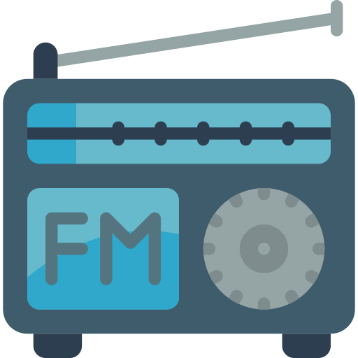 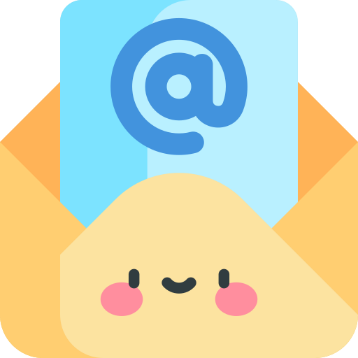 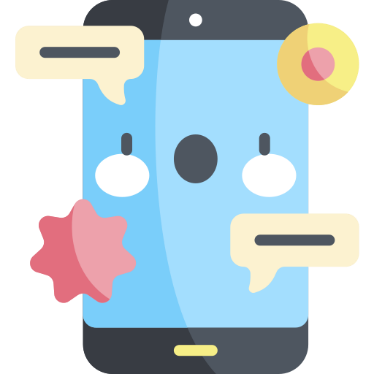 Radio วิทยุ
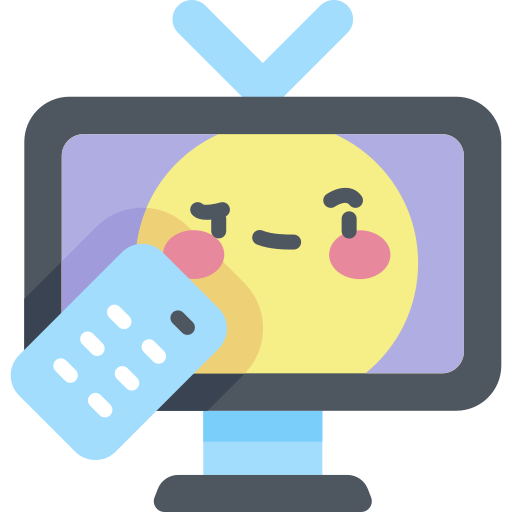 Email จดหมายอิเล็กทรอนิกส์
Cellular telephone โทรศัพท์มือถือ
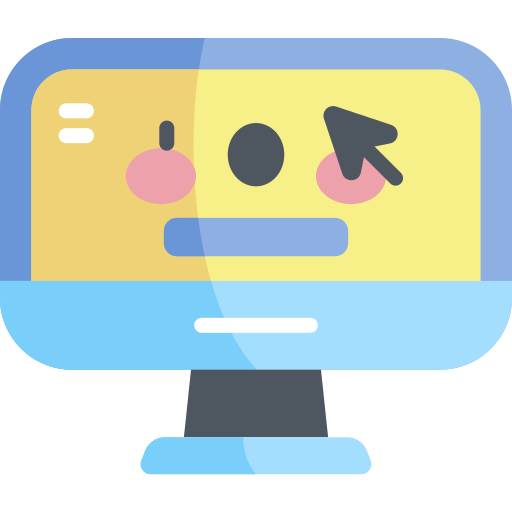 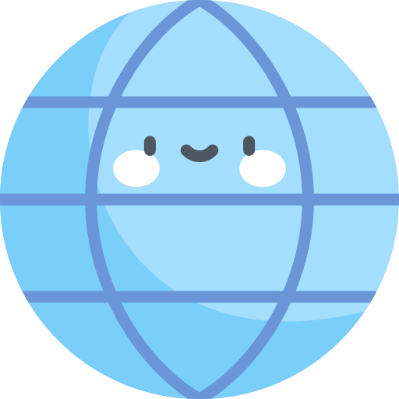 Television โทรทัศน์
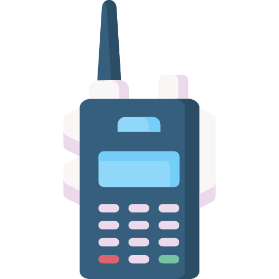 Wilkie Talkie วิทยุสื่อสาร
Internet เครือข่ายคอมพิวเตอร์
ENIAC คอมพิวเตอร์อเนกประสงค์
Personal Computer คอมพิวเตอร์ส่วนบุคคล
Electronic-Mail หรือ E-Mail
คือ จดหมายอิเล็กทรอนิกส์ ที่ใช้ในการรับ-ส่ง 
สื่อสารกันระหว่างบุคคล ผ่านเครือข่ายกลาง
นั่นก็คือ อินเทอร์เน็ต (Internet) 
การใช้งานเหมือนการส่งจดหมายผ่านไปรษณีย์
คือต้องเขียนข้อความภายใน โดยมีชื่อของผู้ส่ง ชื่อของผู้รับ
จากนั้นคลิกคำสั่งเพื่อส่งข้อความออกไปหาผู้รับ
โดยทั้งชื่อผู้ส่ง และชื่อผู้รับจะต้องผ่านการลงทะเบียน
ที่เรียกกันว่า E-mail Address
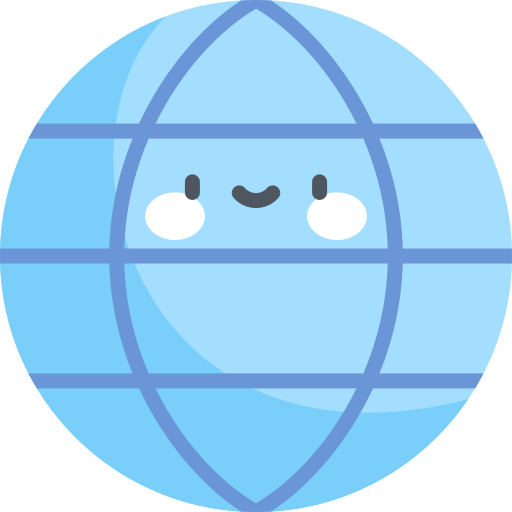 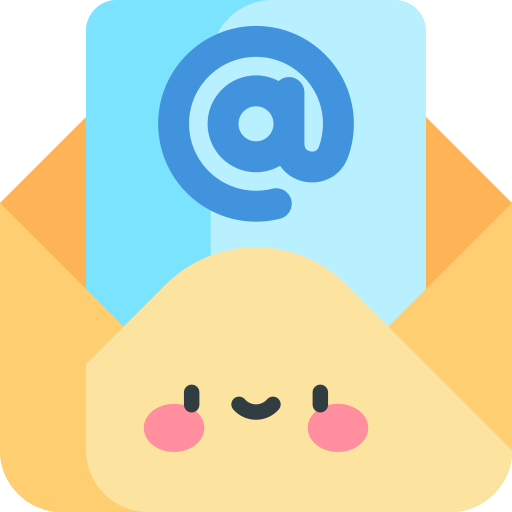 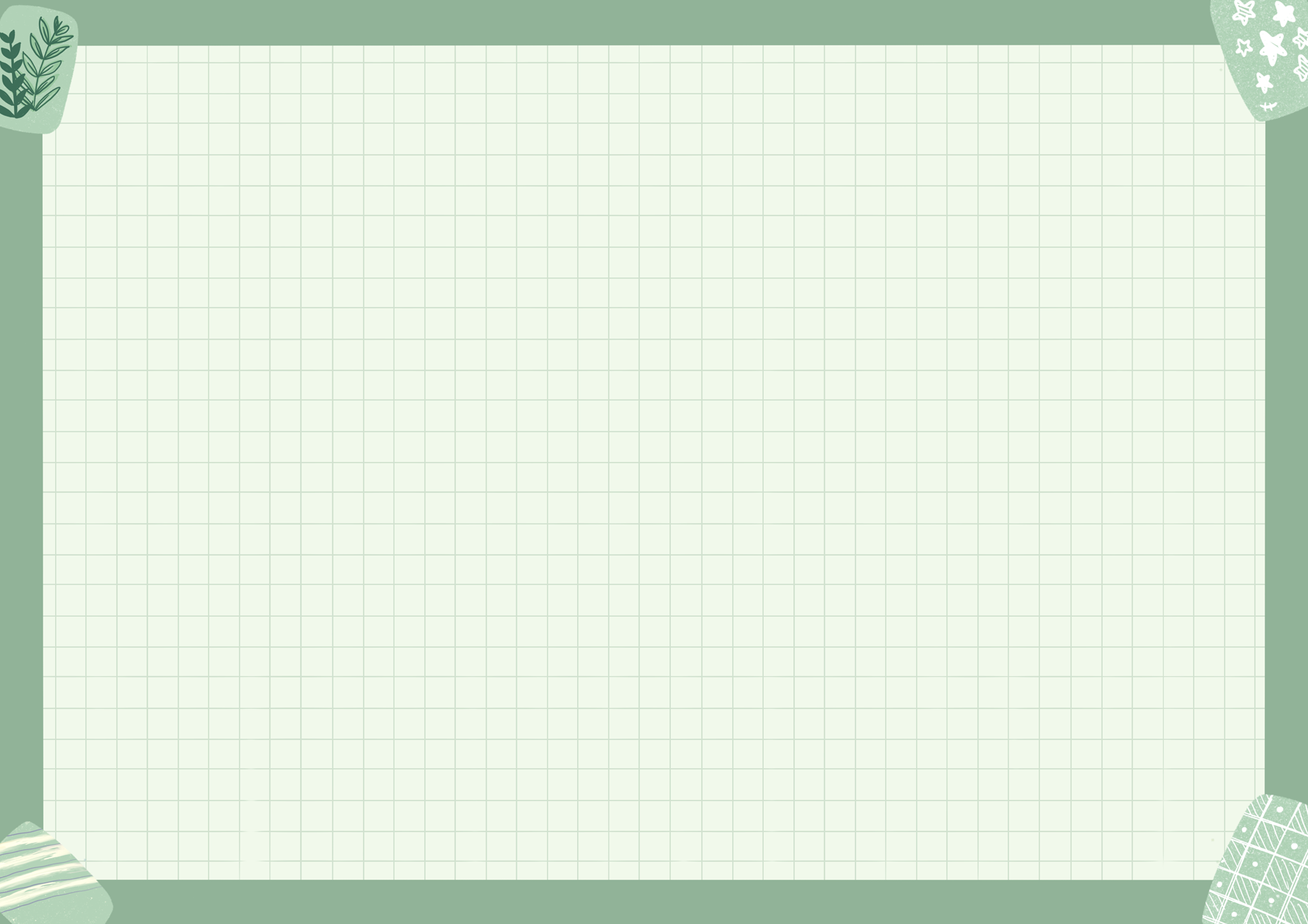 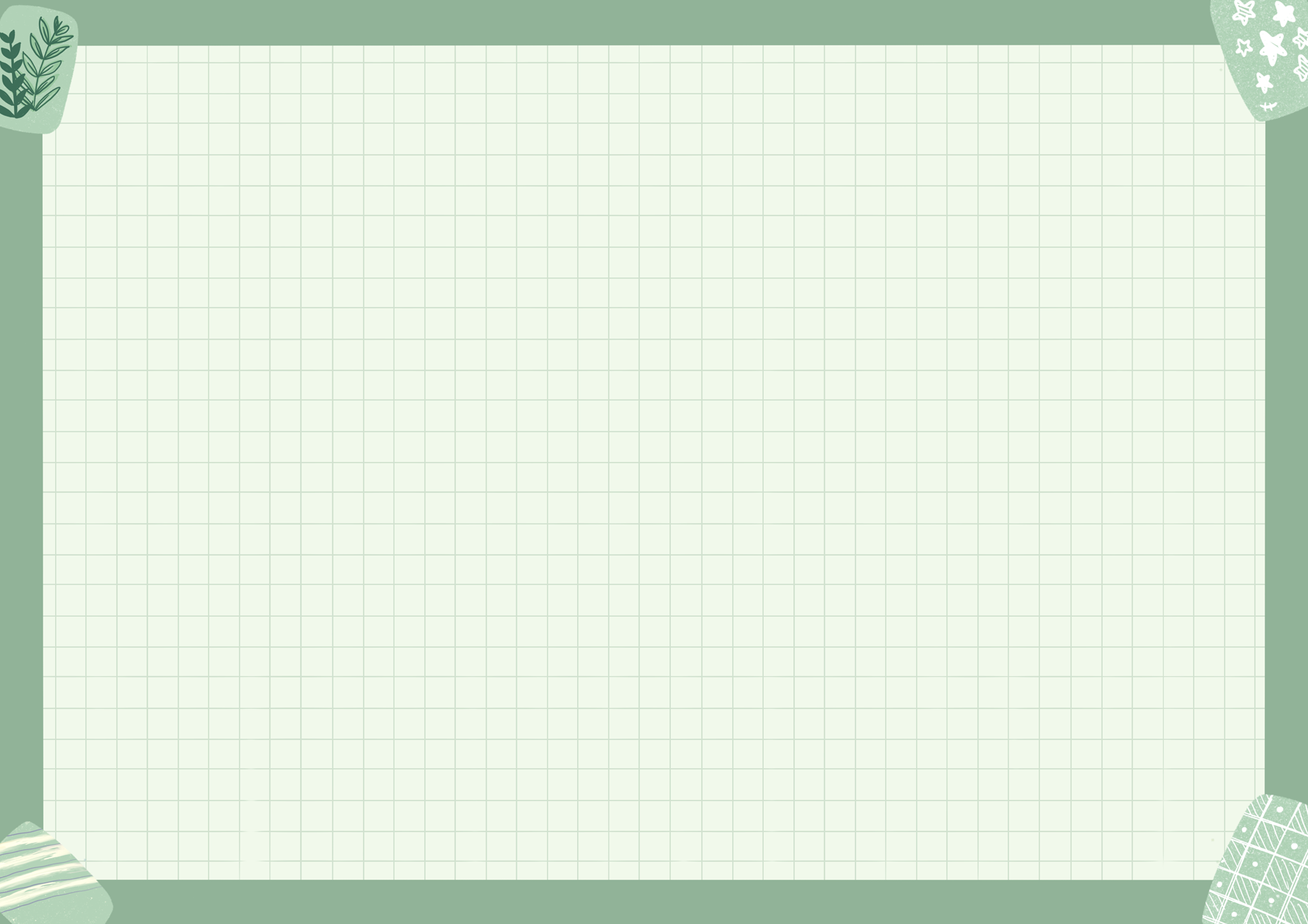 1. เข้าสู่บัญชี Gmail จะเป็นการเข้าหน้ากล่องจดหมาย Inbox ซึ่งเป็นหน้าหลักของบัญชีอีเมลโดยสังเกตได้ว่าแถบเมนูหลักต่างๆ จะอยู่ทางซ้ายมือ
2. คลิก เขียน(Compose) เพื่อเป็นการสร้างจดหมาย
สัญลักษณ์เครื่องหมายบวก         อยู่ด้านซ้ายมือ
3. ปรากฏหน้าต่าง “ข้อความใหม่”
เป็นกล่องว่างเปล่ามีไว้สำหรับพิมพ์ข้อความลงไป
โดยการใช้งานทำได้ดังนี้
ผู้รับ/ถึง : ให้พิมพ์ที่อยู่อีเมลของผู้รับ
เรื่อง : บอกหัวข้อ
พิมพ์ข้อความเนื้อหา ลงในกล่องเปล่าๆแล้วคลิก ส่ง(Send)
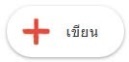 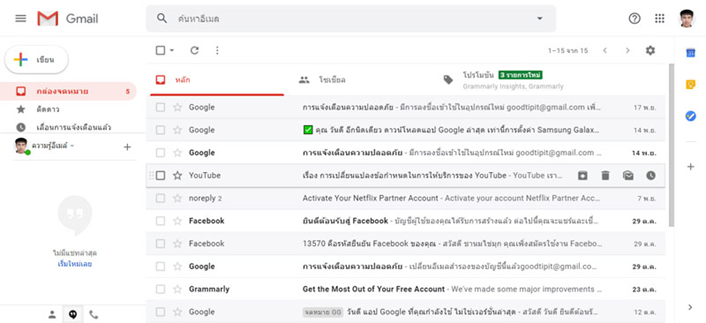 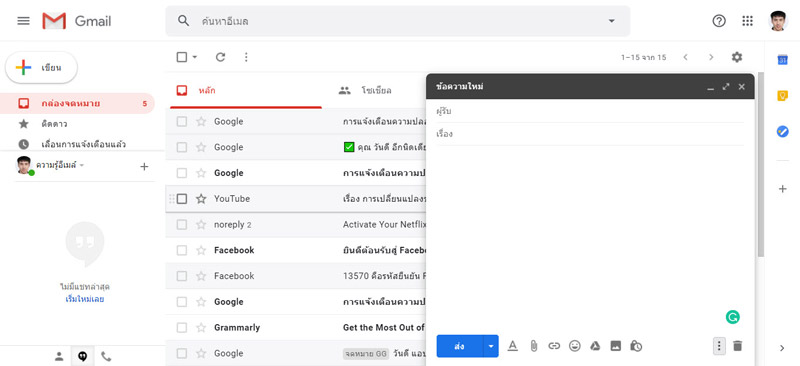 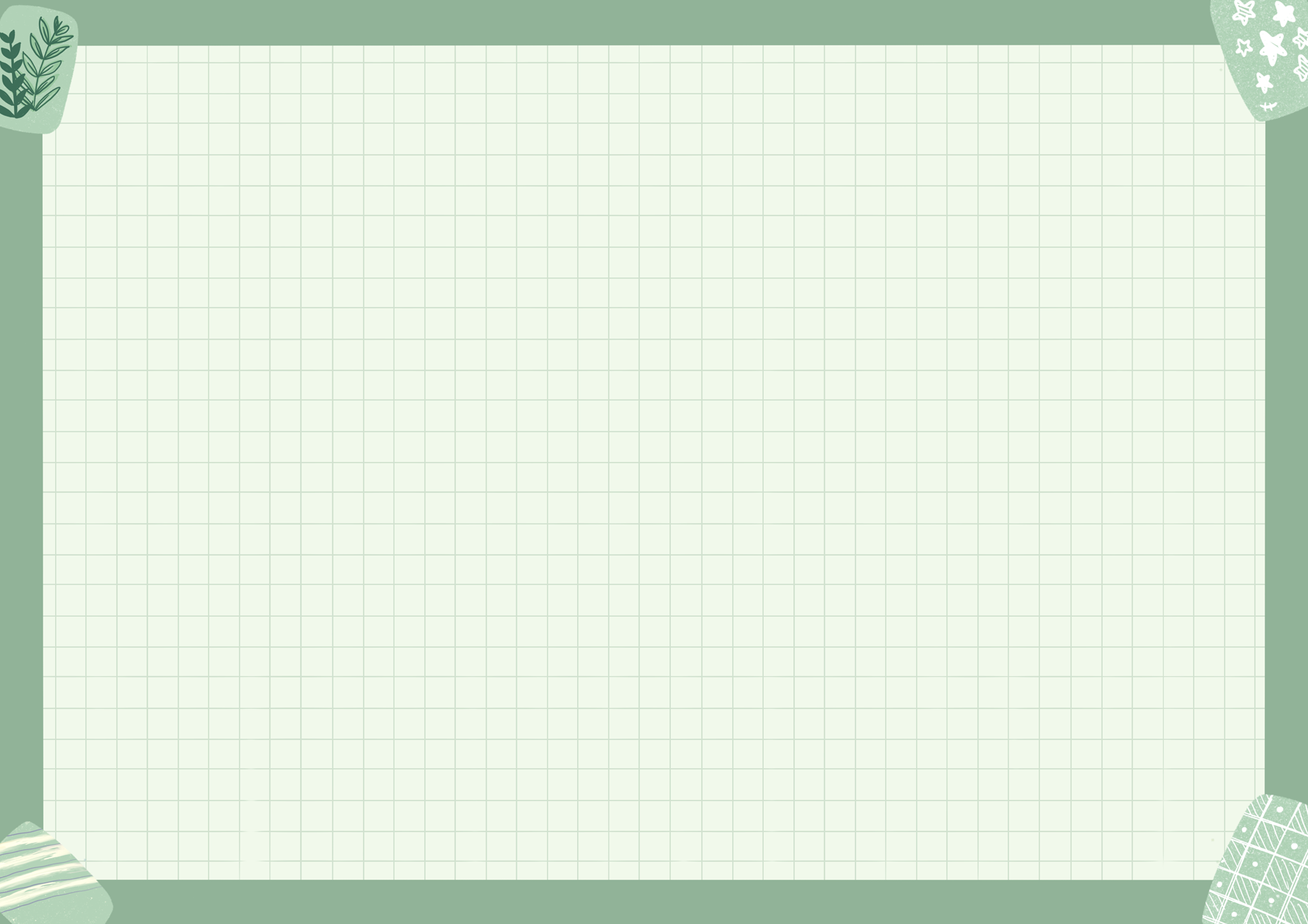 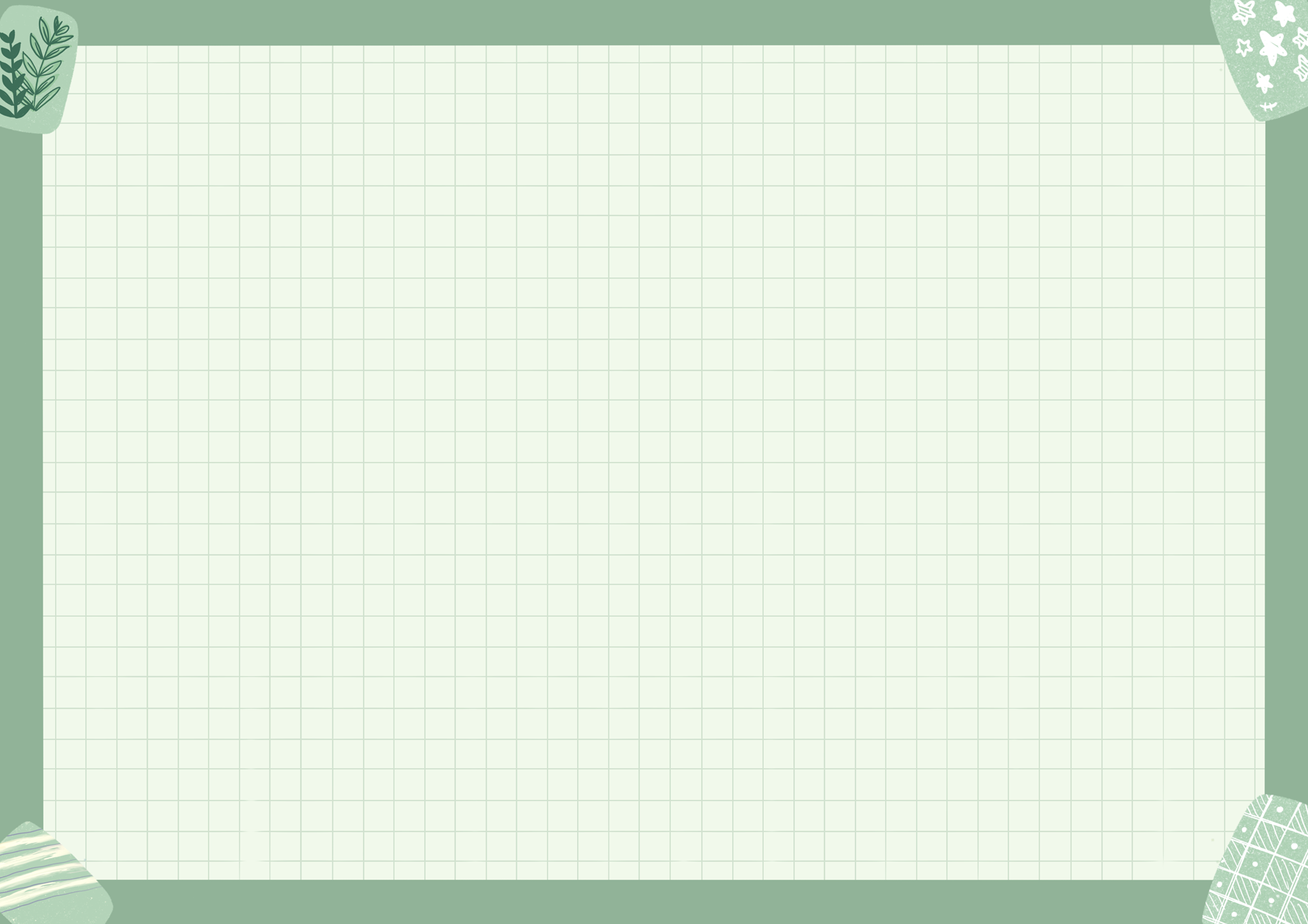 4.กรณีที่ต้องการส่งเมลนี้ให้เพื่อนเราหลายๆ คนพร้อมกัน ก็แค่ใส่อีเมลของเพื่อนๆ ในช่อง ผู้รับ/ถึง
5.การพิมพ์ข้อความสามารถสื่อความรู้สึกผู้เขียน
ด้วยการใส่ไอคอนอิโมจิ และสัญลักษณ์อื่นๆ
6.เมื่อต้องการแนบไฟล์รูปภาพให้คลิปสัญลักษณ์
“คลิบหนีบกระดาษ”
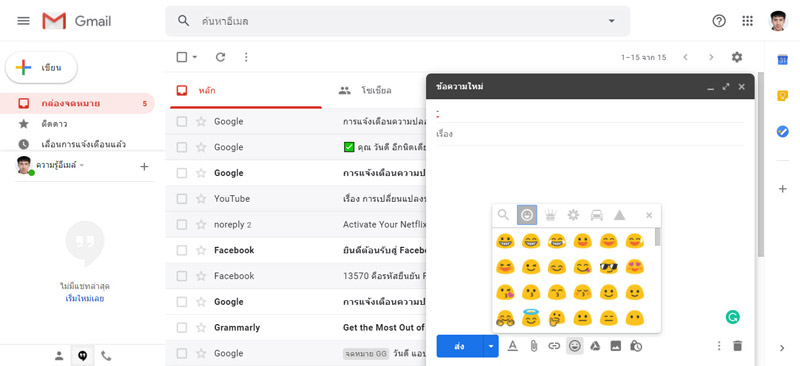 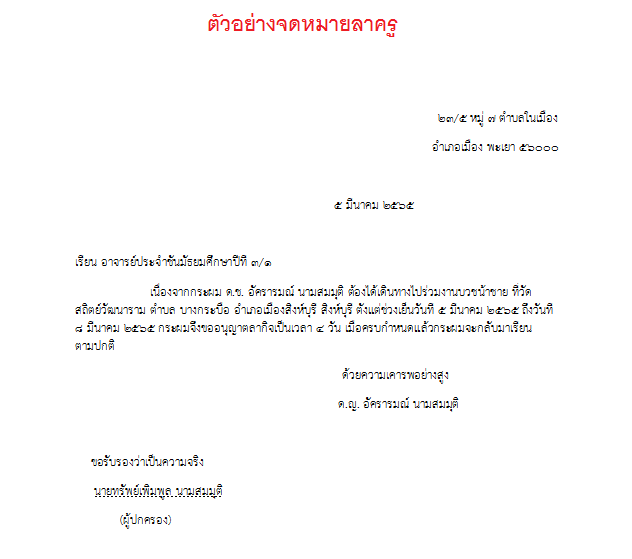 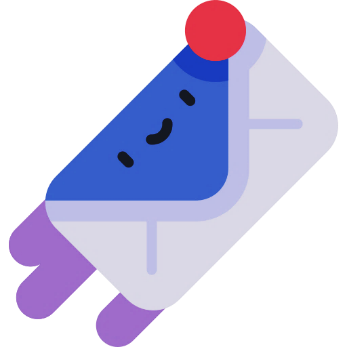 มาช่วยกันบอกข้อดี ข้อเสียของการสื่อสารกันด้วยอีเมลกันเถอะ
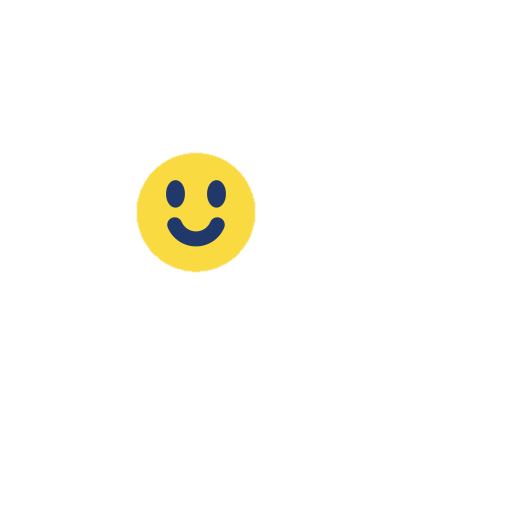 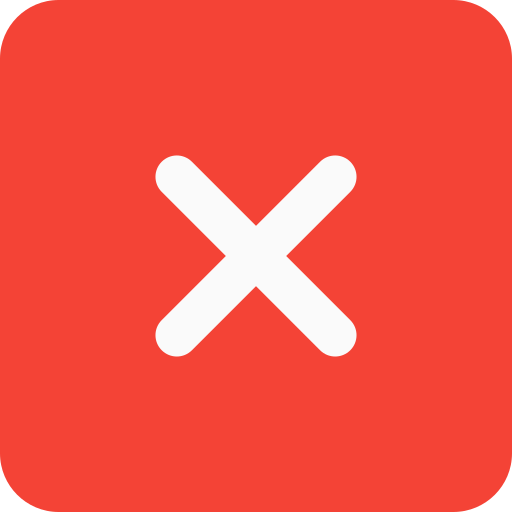 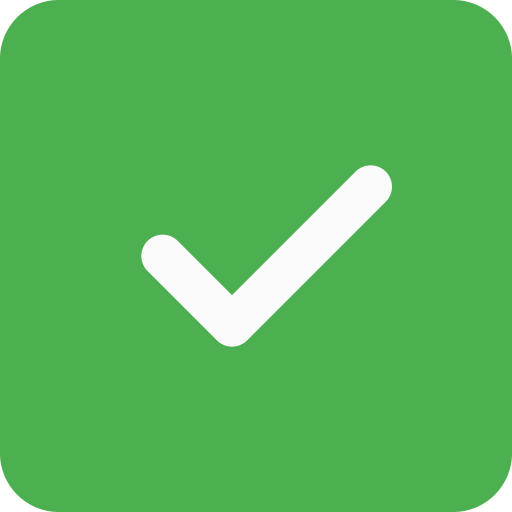 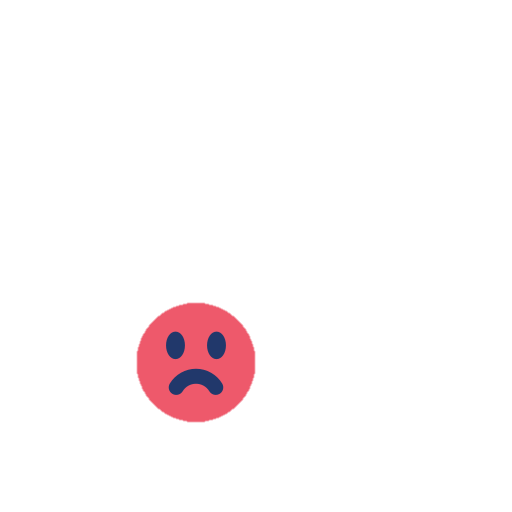